Livestock Skillathon
Livestock Equipment Identification #2
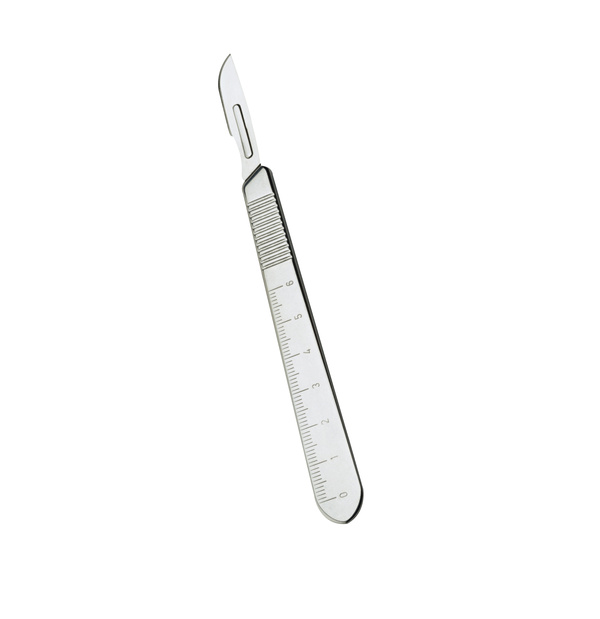 Foot rot shears 
Freeze branding iron 
Hoof knife 
Hog holder (snare) 
Lamb tube feeder 
Needle teeth nippers 
Nipple waterer 
Nose ring 
Nose ring pliers 
Obstetrical (O.B.) chain 
Paint branding iron 
Pistol-grip syringe 
Ram marking harnass 
Rumen magnate 
Scalpels 
Scotch comb 
Shearer’s screwdriver 
Sheep shears (electric) 
Slap tattoo 
Tattoo pliers 
Wool card
#1
Foot rot shears 
Freeze branding iron 
Hoof knife 
Hog holder (snare) 
Lamb tube feeder 
Needle teeth nippers 
Nipple waterer 
Nose ring 
Nose ring pliers 
Obstetrical (O.B.) chain 
Paint branding iron 
Pistol-grip syringe 
Ram marking harnass 
Rumen magnate 
Scalpels 
Scotch comb 
Shearer’s screwdriver 
Sheep shears (electric) 
Slap tattoo 
Tattoo pliers 
Wool card
#2
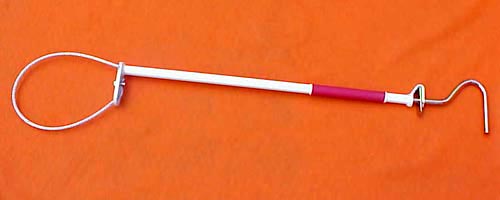 Foot rot shears 
Freeze branding iron 
Hoof knife 
Hog holder (snare) 
Lamb tube feeder 
Needle teeth nippers 
Nipple waterer 
Nose ring 
Nose ring pliers 
Obstetrical (O.B.) chain 
Paint branding iron 
Pistol-grip syringe 
Ram marking harnass 
Rumen magnate 
Scalpels 
Scotch comb 
Shearer’s screwdriver 
Sheep shears (electric) 
Slap tattoo 
Tattoo pliers 
Wool card
#3
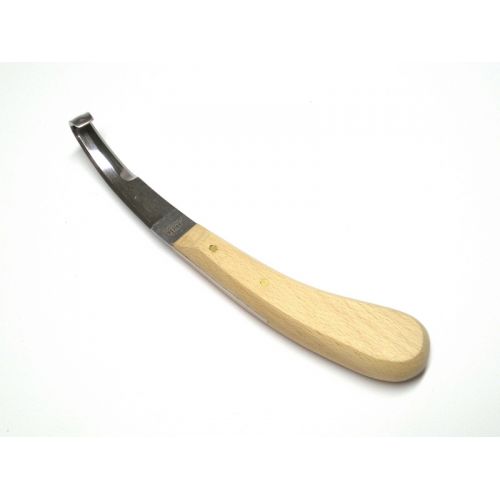 Foot rot shears 
Freeze branding iron 
Hoof knife 
Hog holder (snare) 
Lamb tube feeder 
Needle teeth nippers 
Nipple waterer 
Nose ring 
Nose ring pliers 
Obstetrical (O.B.) chain 
Paint branding iron 
Pistol-grip syringe 
Ram marking harnass 
Rumen magnate 
Scalpels 
Scotch comb 
Shearer’s screwdriver 
Sheep shears (electric) 
Slap tattoo 
Tattoo pliers 
Wool card
#4
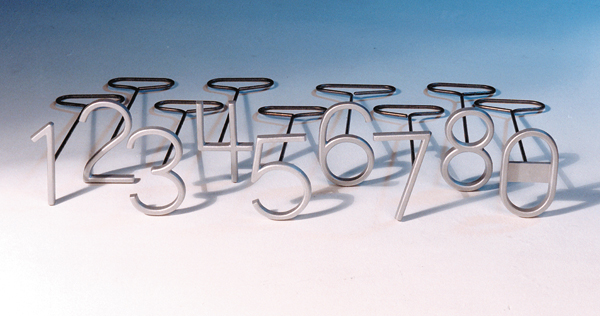 Foot rot shears 
Freeze branding iron 
Hoof knife 
Hog holder (snare) 
Lamb tube feeder 
Needle teeth nippers 
Nipple waterer 
Nose ring 
Nose ring pliers 
Obstetrical (O.B.) chain 
Paint branding iron 
Pistol-grip syringe 
Ram marking harnass 
Rumen magnate 
Scalpels 
Scotch comb 
Shearer’s screwdriver 
Sheep shears (electric) 
Slap tattoo 
Tattoo pliers 
Wool card
#5
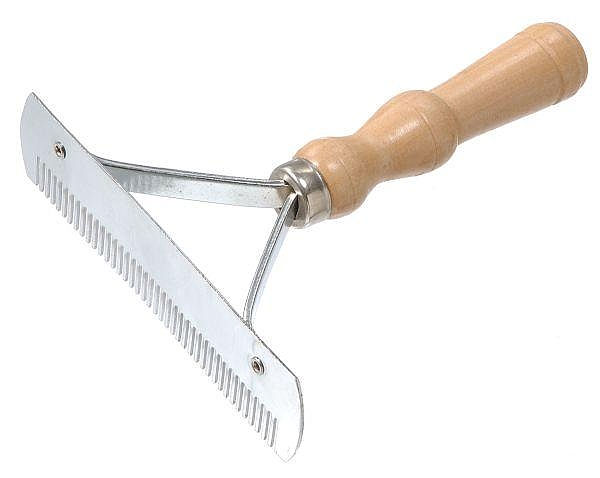 Foot rot shears 
Freeze branding iron 
Hoof knife 
Hog holder (snare) 
Lamb tube feeder 
Needle teeth nippers 
Nipple waterer 
Nose ring 
Nose ring pliers 
Obstetrical (O.B.) chain 
Paint branding iron 
Pistol-grip syringe 
Ram marking harness 
Rumen magnate 
Scalpels 
Scotch comb 
Shearer’s screwdriver 
Sheep shears (electric) 
Slap tattoo 
Tattoo pliers 
Wool card
#6
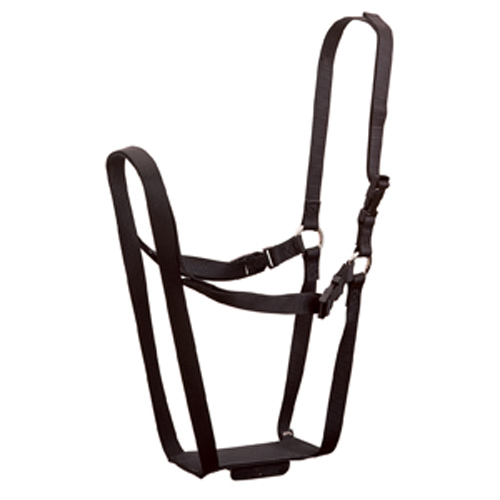 Answers
Equipment #1
#1  - Scalpel
#2 – Hog holder (snare)
#3 – Hoof knife
#4 – Paint branding iron
#5 – Scotch comb
#6 – Ram marking harnass
[Speaker Notes: Cheviot]